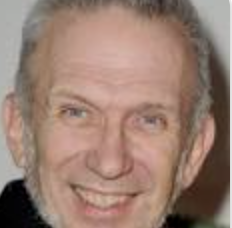 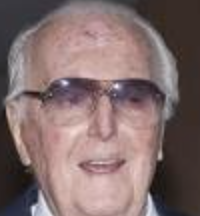 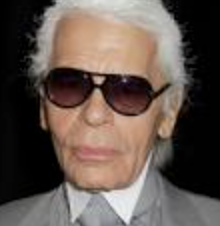 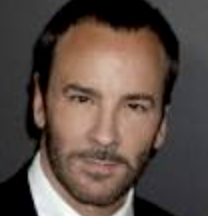 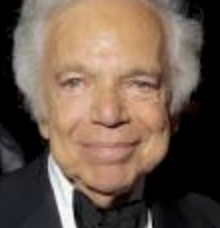 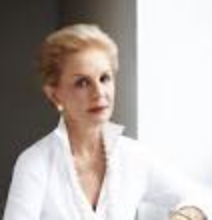 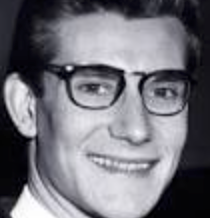 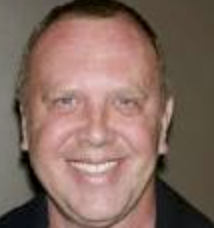 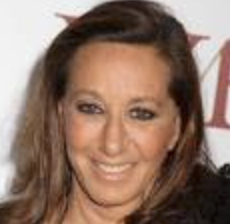 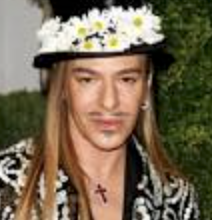 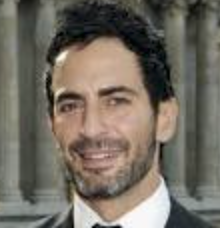 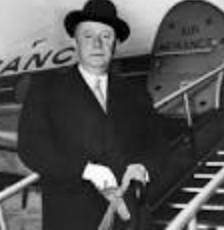 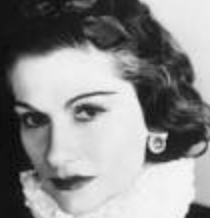 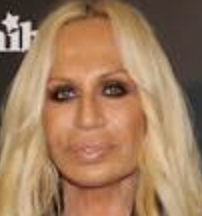 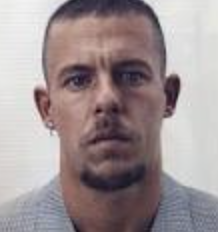 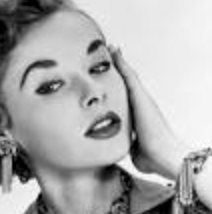 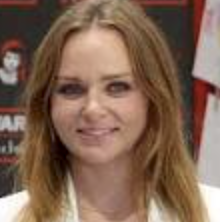 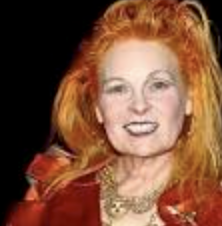 IS THIS KNOWN IN THE FASHION INDUSTRY?
& NO on the Corporate side
YES on visual side
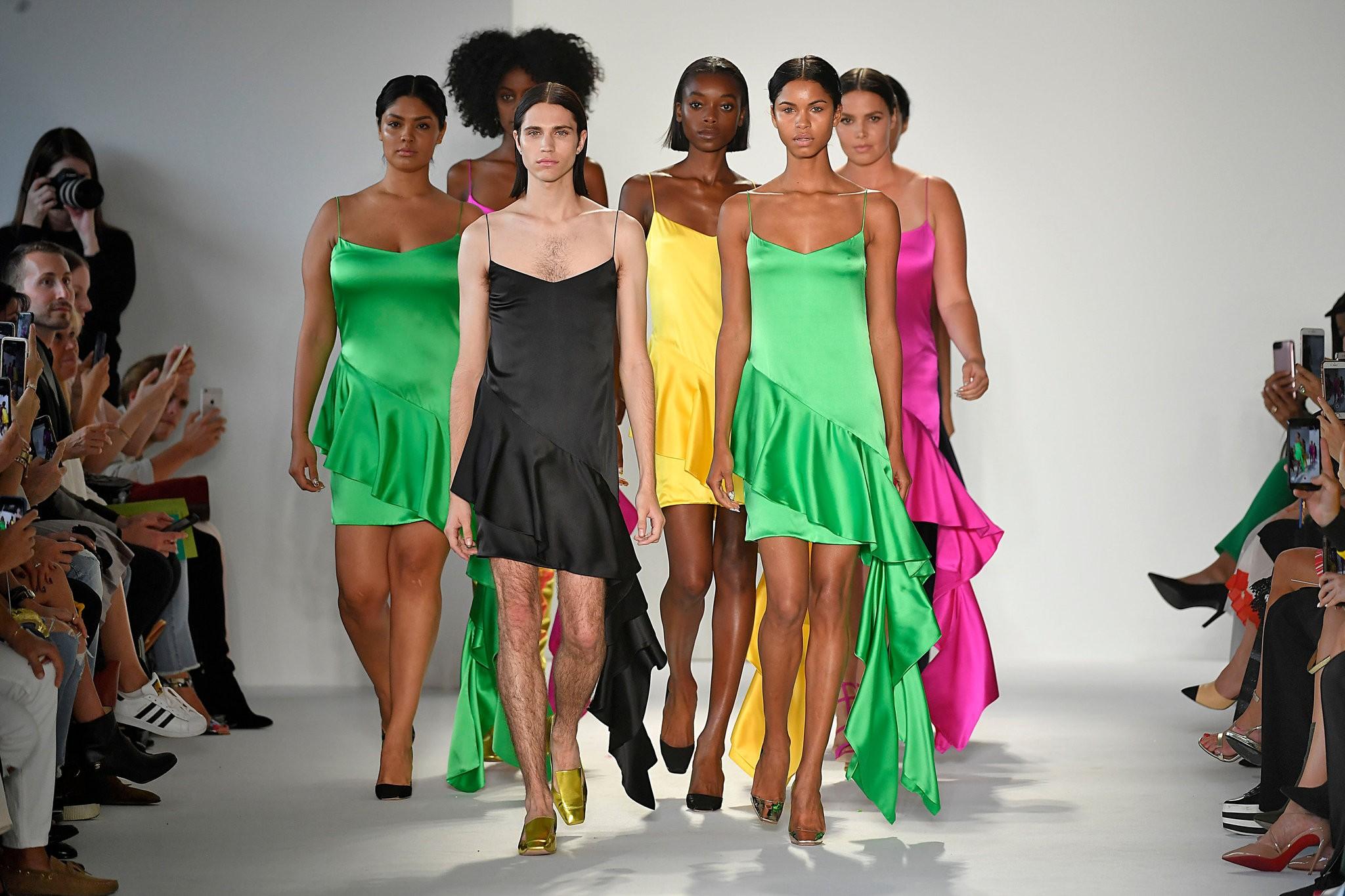 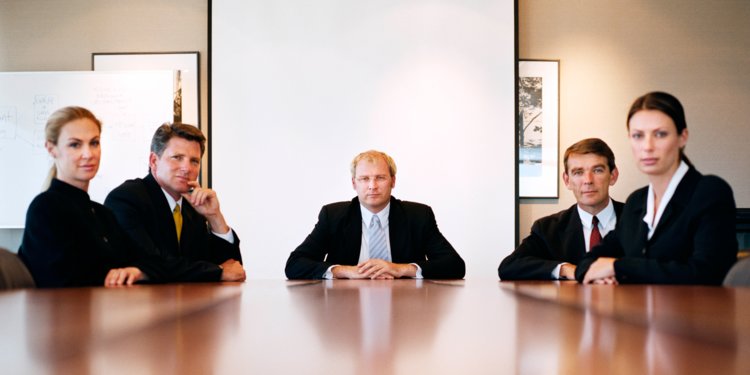 DO CONSUMERS SEE THIS?
YES but what kind?
The Buyer
The Observer
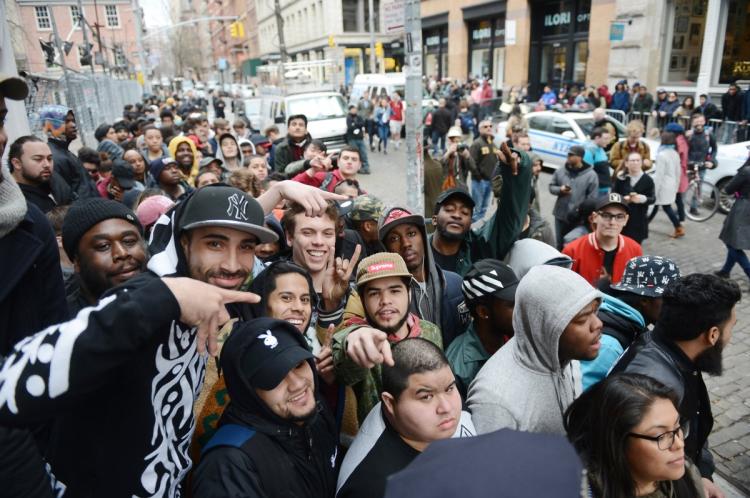 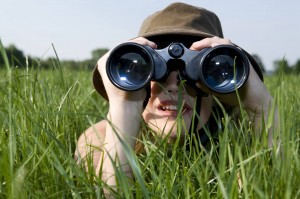 WHAT CAN BE CHANGED
Picking at major brands
Creating your own brand
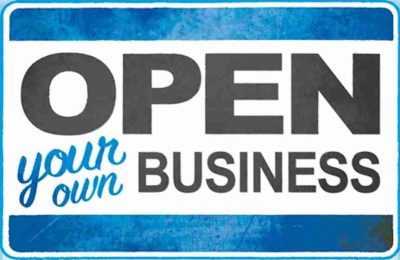 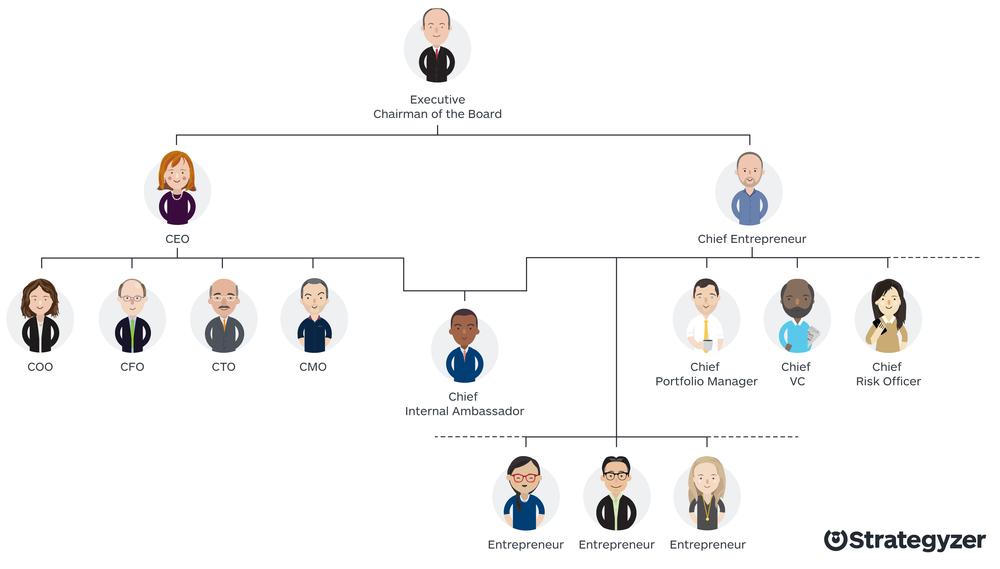 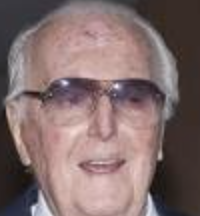 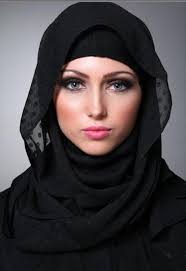 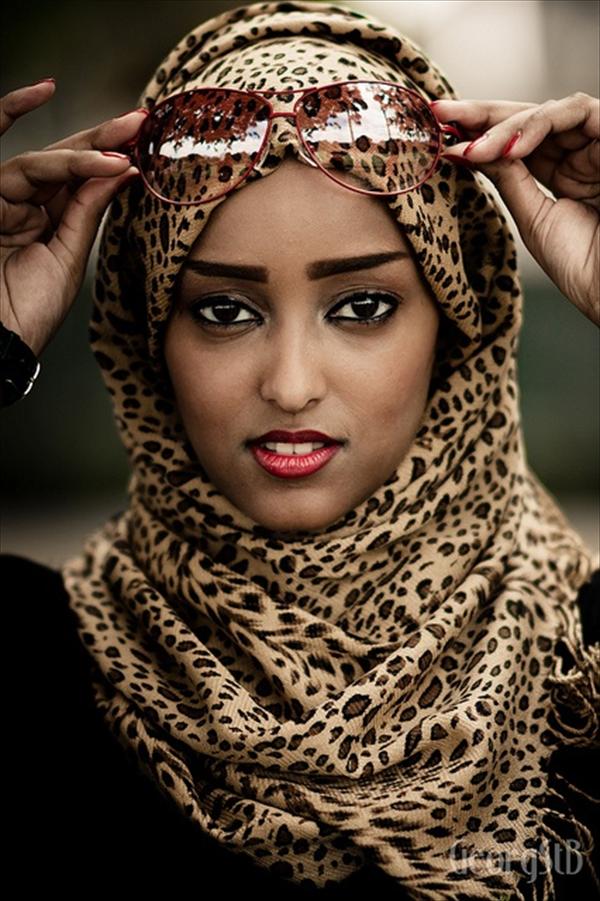 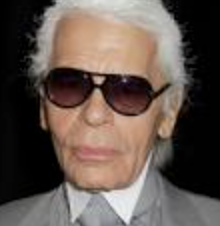 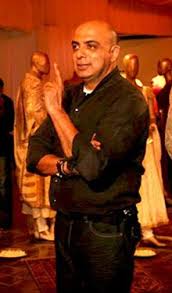 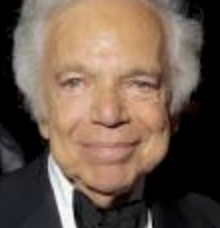 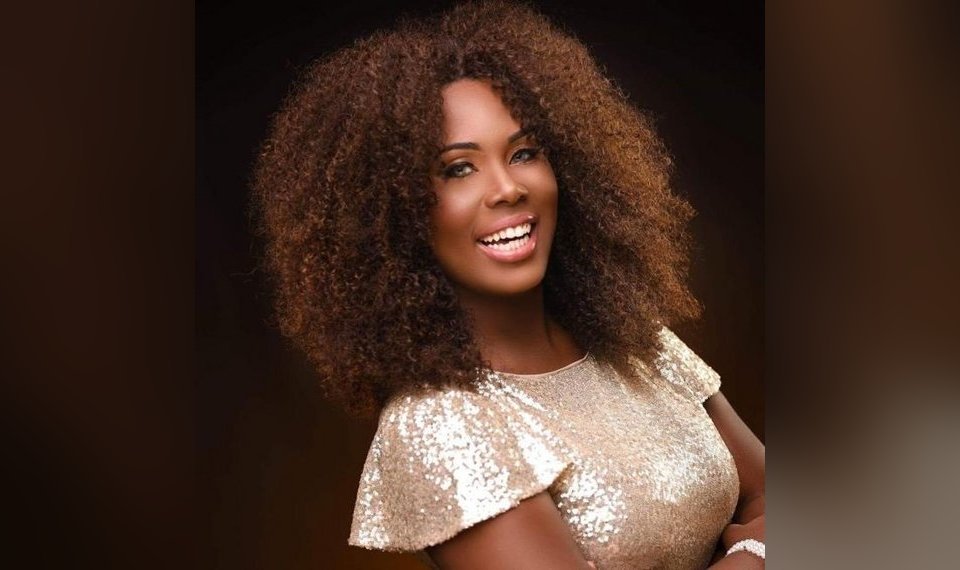 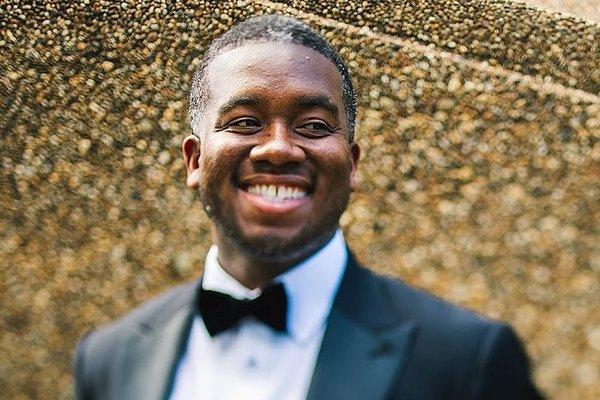 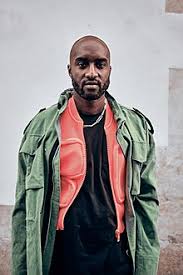 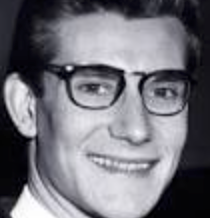 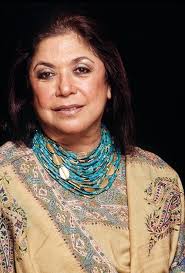 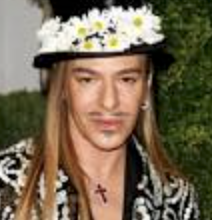 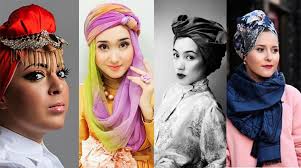 WE ALL DESERVE EQUAL OPPORTUNITIES